Migrera befintliga system till Windows Azure
Robert Folkesson
Active Solution
Vem är jag?
Varför migrera till Azure?
Varför migrera till Azure?
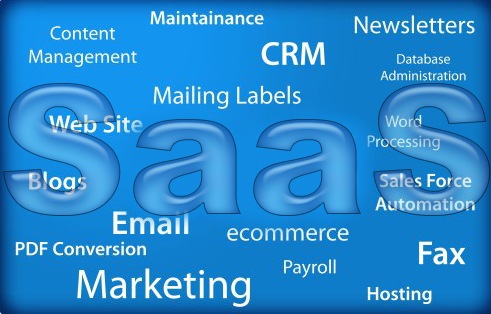 Varför migrera till Azure?
“Startupdröm”
“Batchjobb”
Belastning
Belastning
Belastning
Belastning
Inaktivitet
kapacitetsbehov
Kapacitets
behov
Tid
Tid
Tid
Tid
“Det förutsägbara”
“Det oväntade”
Kapacitetsbehov
Kapacitetsbehov
Varför migrera till Azure?
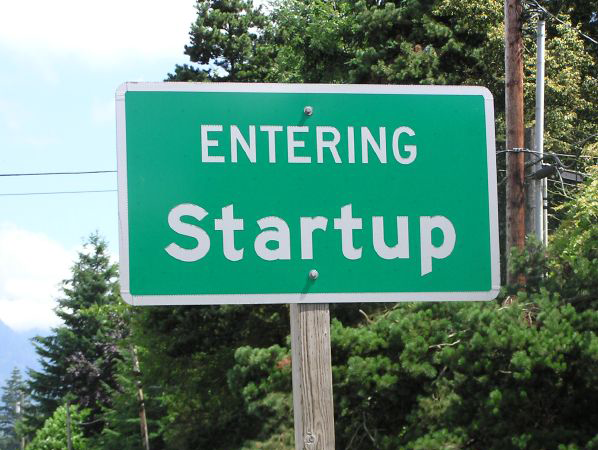 Inför en migrering
Fokuserad 2-3 dagars workshop
Mål
Göra en praktisk POC och lyfta så mycket av systemet som möjligt, utan hänsyn till ”ideal”-arkitektur
Identifiera utmaningar, föreslå en väg runt dessa
Ha en fungerande demo så långt som möjligt
Få en bra uppfattning över omfattning av ett komplett migreringsprojekt
Resurser: utvecklare och/eller arkitekt med tillgång till källkod/projekt + någon med Azure-erfarenhet
Ett enkelt scenario
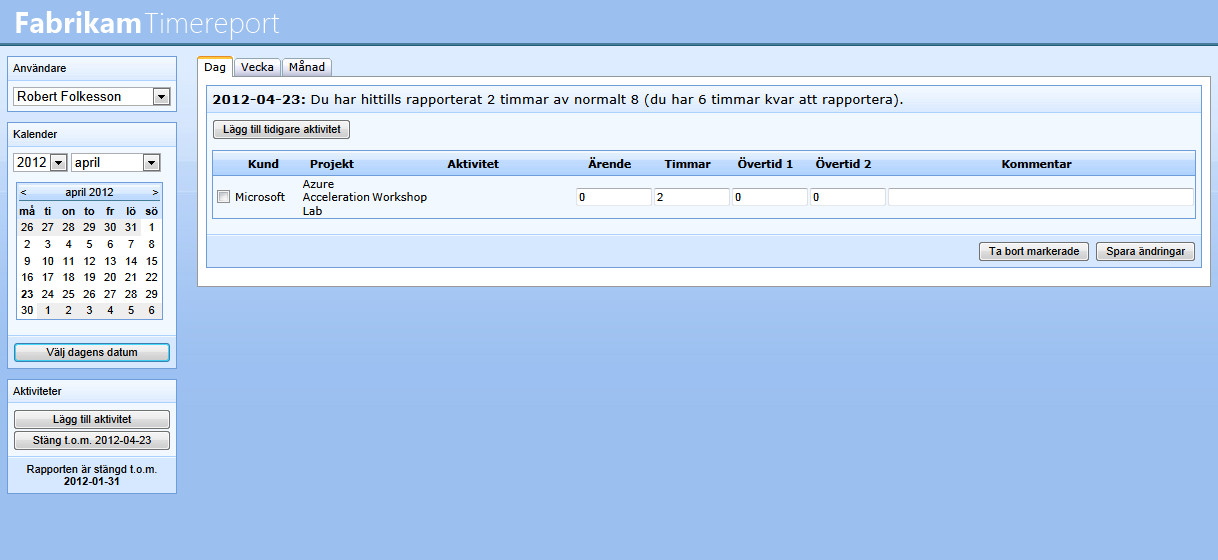 ASP.NET-baserad applikation
Använder SQL-Server som backend
Ett angreppssätt
Migrera SQL Server
Testa befintlig kod mot SQL Azure
Skapa Azure-projekt, testa i Windows Emulator
Testa i Windows Azure
1. Migrera SQL Server
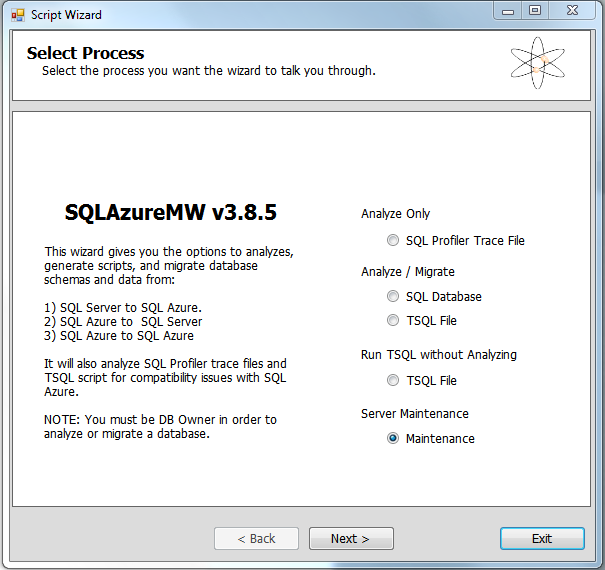 http://www.codeplex.com/sqlazuremw
Begränsningar i SQL Azure
Integrated Full-Text Search
FILESTREAM Data
Resource Governor
Table Partitioning
…
http://msdn.microsoft.com/en-us/library/ff394115.aspx
2. Testa befintlig kod mot SQL Azure
3. Skapa Azure-projekt, testa i Windows Azure-emulator
claims
 name: Robert,
 groups : …
 …
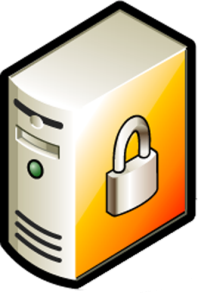 DomainController
proof
Trust
1
Kerberos
 Service
 Ticket
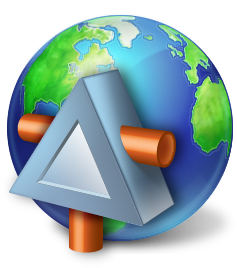 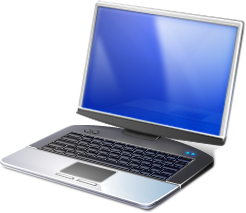 2
Relying Party
Client
Applikationen migreras till Azure
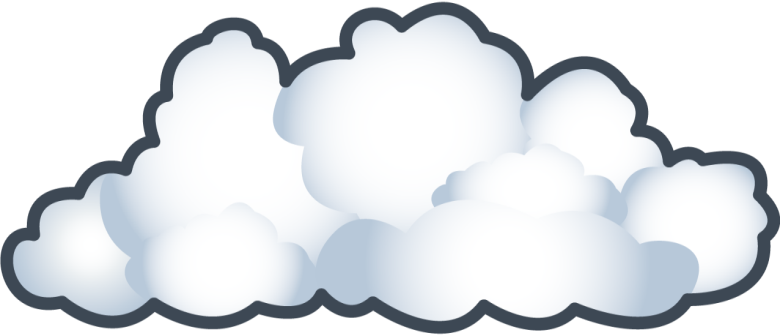 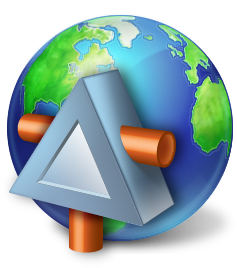 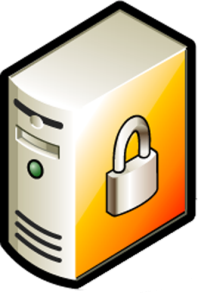 DomainController
Kerberos
Service
Ticket
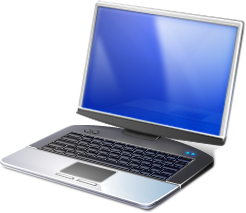 Client
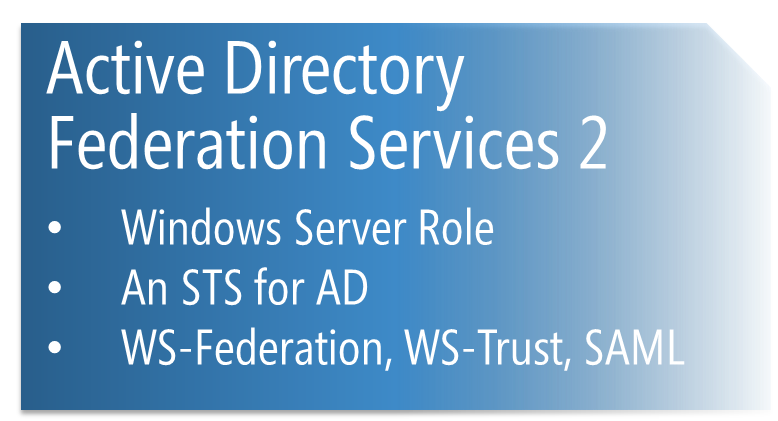 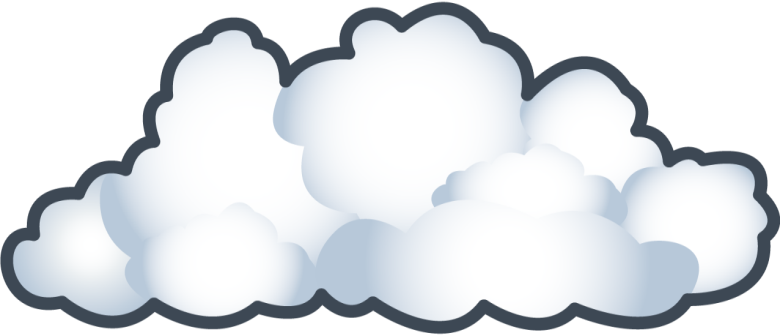 Trust
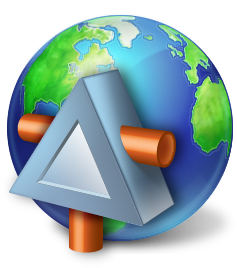 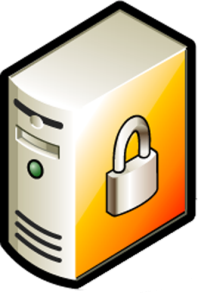 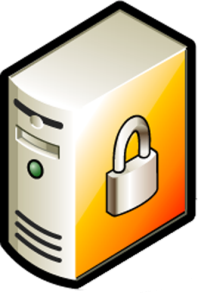 DomainController
Security
Token
Service
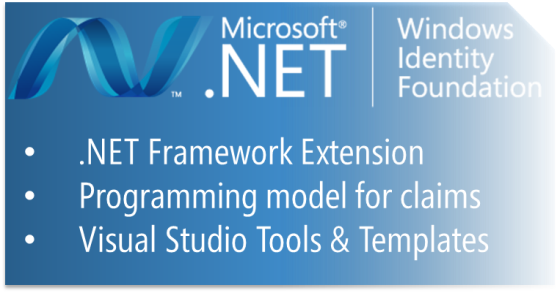 Token
Token
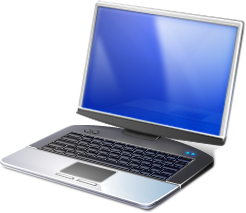 Client
Mer om ADFS/WIF
Session imorgon…
4. Testa i Windows Azure
Vanliga fallgropar
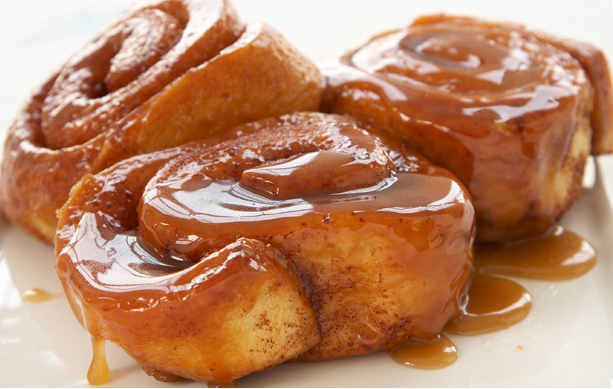 Vanliga fallgropar
Inga ”sticky sessions” tillgängliga i Azure
Lägg sessions-state i SQL Azure eller Azure Caching
Applikationen skriver till lokal disk/registret
Skriv till Azure Blob/Table storage/SQL Azure/Azure Caching
Systemet integrerar med annat system via specifika brandväggsöppningar
Så länge applikationen inte raderas kommer IP-adressen i Azure inte ändras. Alternativt använd Azure Connect
[Speaker Notes: But what about when I delete my deployment to upgrade my service? In the past a change to the Service Definition (increasing or decreasing the size of a VM, Changing role endpoints, Adding or removing roles etc.) would require a full re-deployment. Because IP Addresses are allocated at deployment time, deleting the deployment would reallocate your previous address to the pool and the re-deployment would likely result in a new IP Address.
As of Oct 2011 this is no longer the case!]
Internet
LB
LB
Tables
LB
SQL Azure
Storage
LB
LB
Queues
Web Site
(ASPX, ASMX, WCF)
Worker Service
Web Site
(ASPX, ASMX, WCF)
Worker Service
Web Role
(ASPX, WCF, etc.)
Worker Role
Blobs
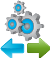 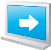 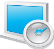 Access Control
Service Bus
Cache
[Speaker Notes: Block blob max 200 GB. Parallel skrivning. Page blob 1TB. Totalt 100TB.]
Använd möjligheterna i Azure
Service Bus för integration mellan löst kopplade system
Mer om Azure Service bus
17:45 - Clemens Vasters: Windows Azure Service Bus Introduction and Future

Imorgon 12.30 – Clemens Vasters: Windows Azure Service Bus Deep Dive
Automatisera
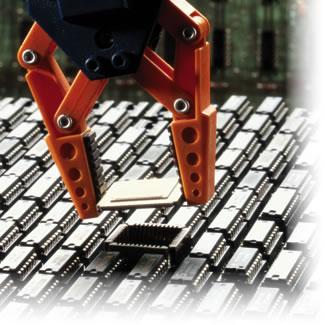 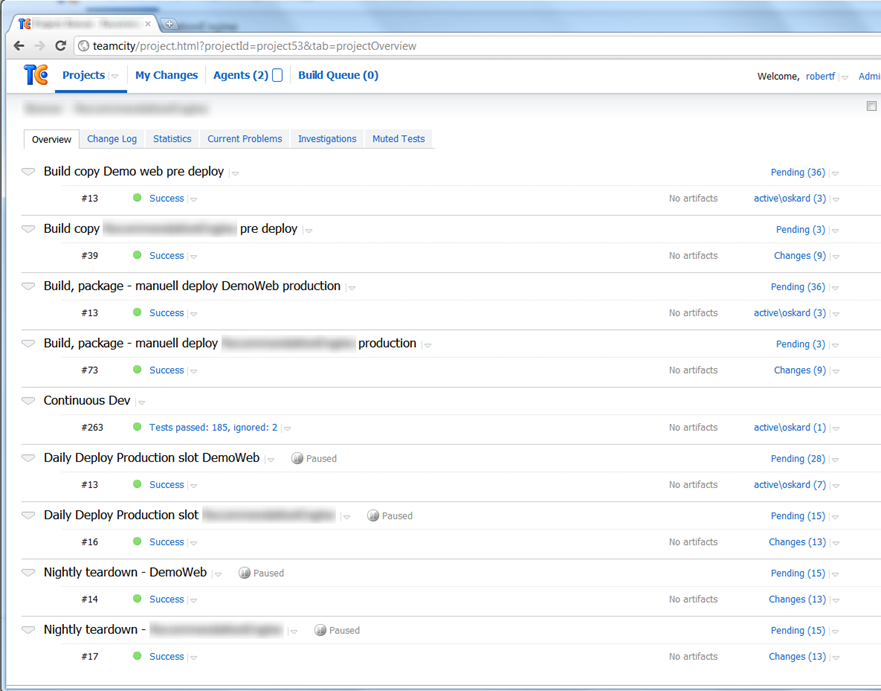 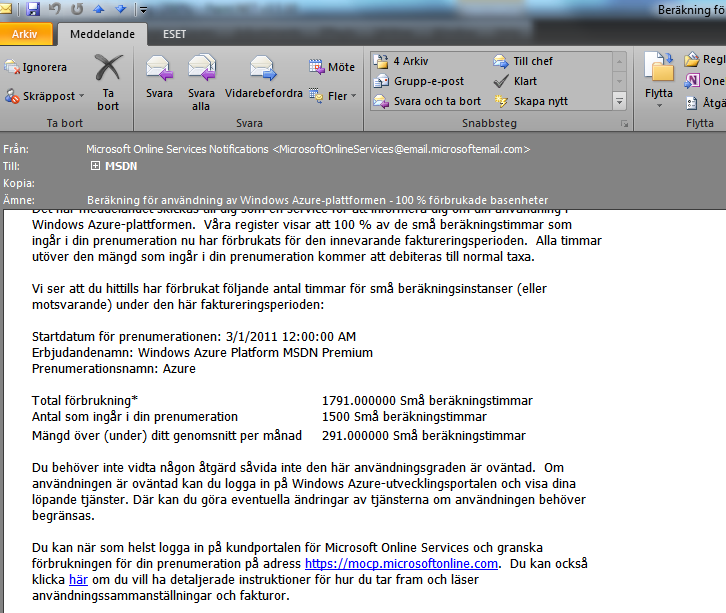 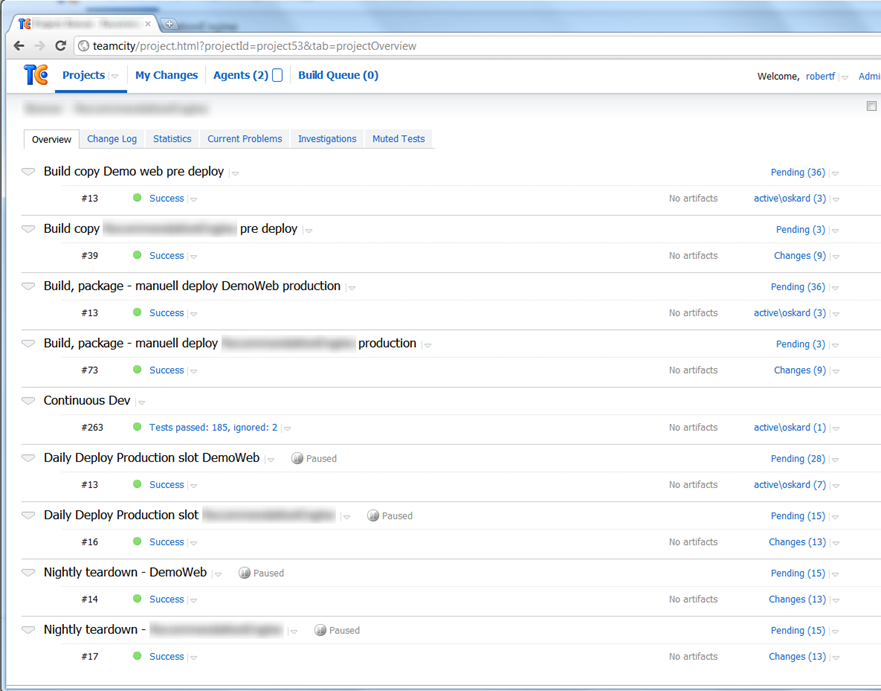 “COA” – Cost Oriented Architecture
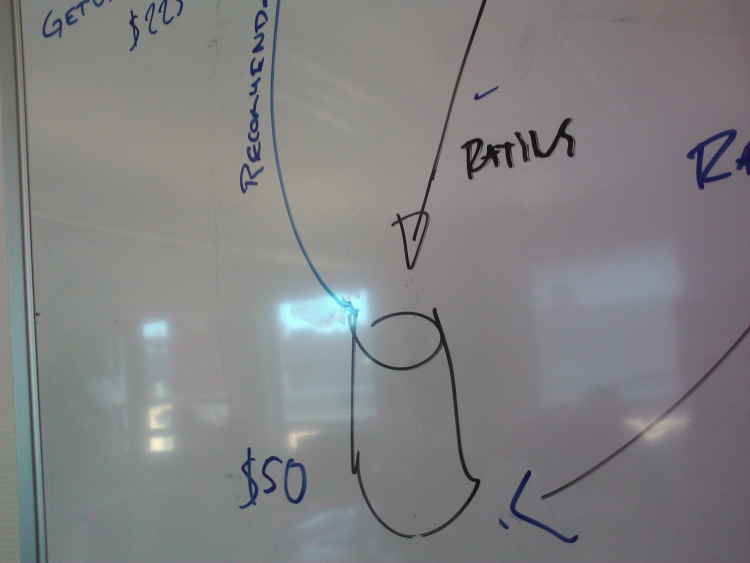 Learning by doing: 
snabbaste sättet att komma igång med en migrering till Windows Azure
[Speaker Notes: The theme of TechDays 2012 is The nextperience which means that we link together the next experience with existing experience. 

We want you to write down your one-liner and shortly describe What's your nextperience.]
Tack!
Robert Folkesson    |    Active Solution
robert.folkesson@activesolution.se |  @rfolkes
www.robertfolkesson.se
[Speaker Notes: Please use this slide as your last.]